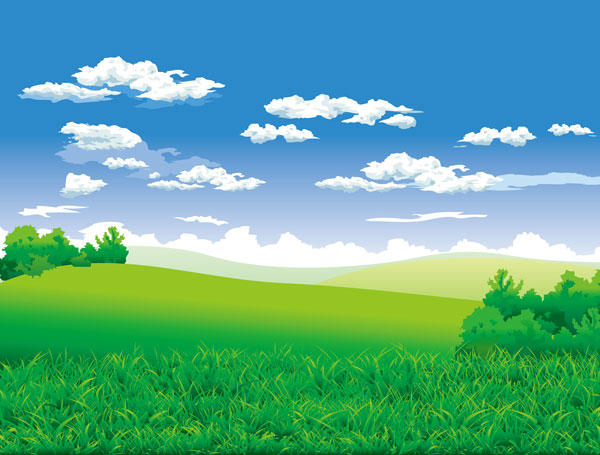 Математическая игра 
для дошкольников
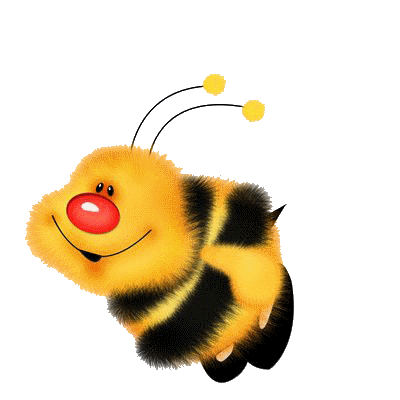 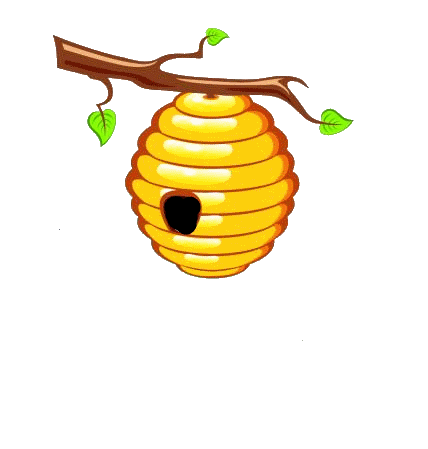 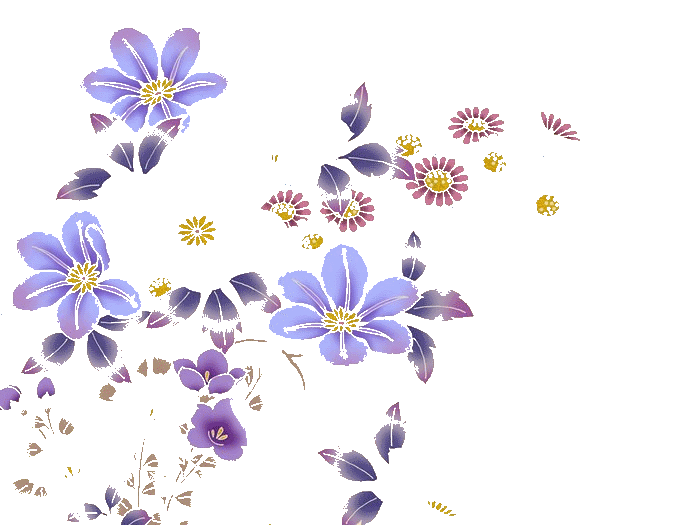 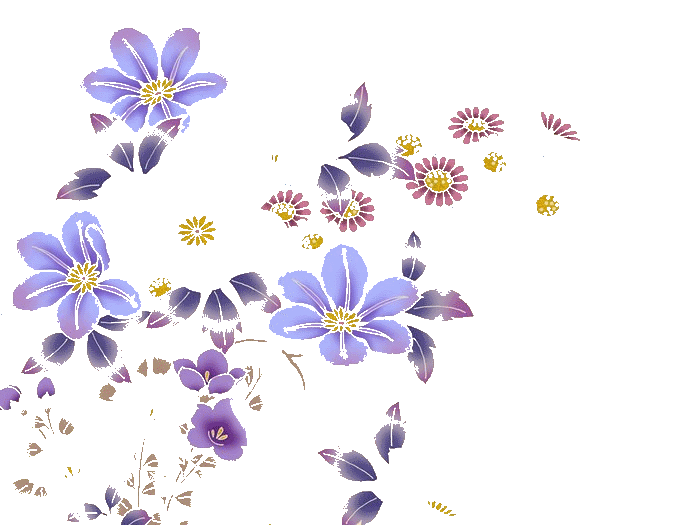 « В гостях у пчелки Жужи »
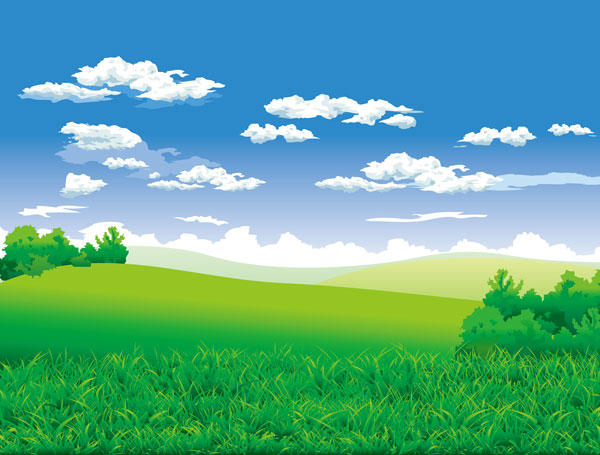 Привет! Это пчелка Жужа. Она живет  с мамой на  цветочной полянке. Жужа приглашает тебя в гости.
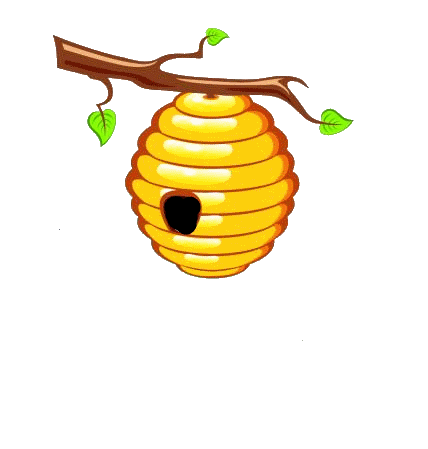 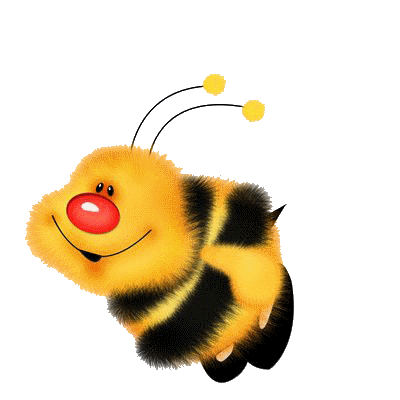 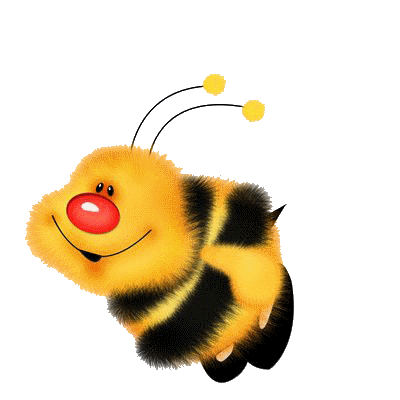 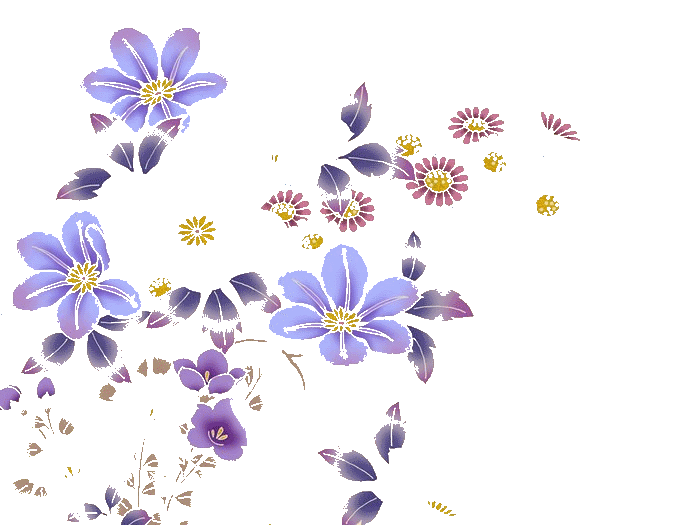 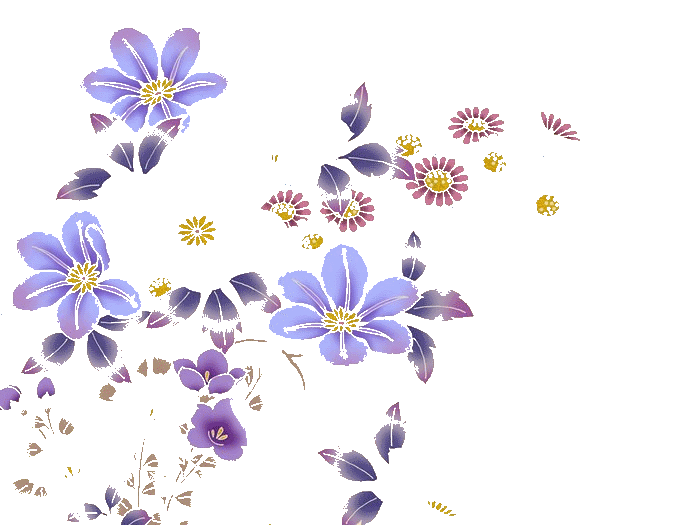 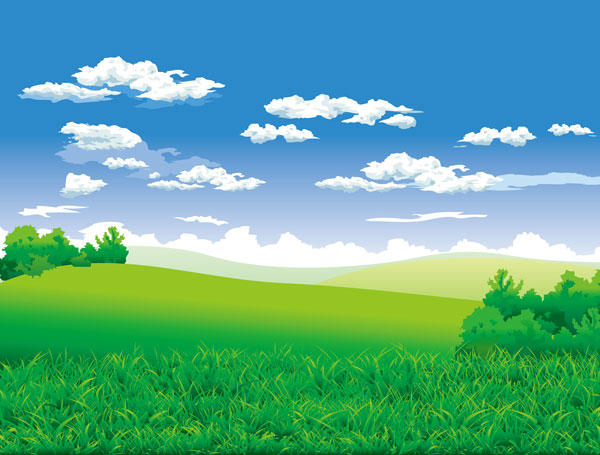 Мама попросила Жужу присмотреть за младшими сестрами. Помоги Жуже сосчитать их.
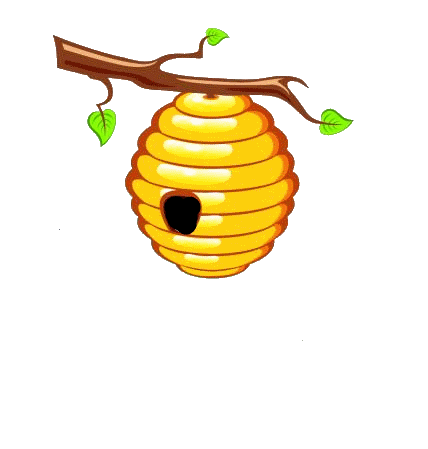 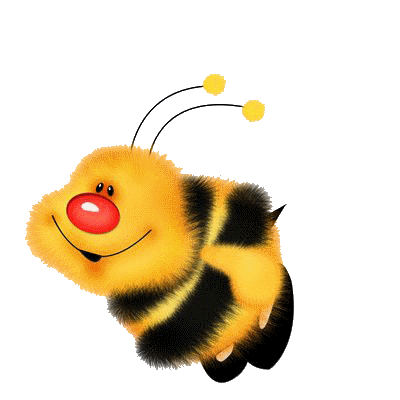 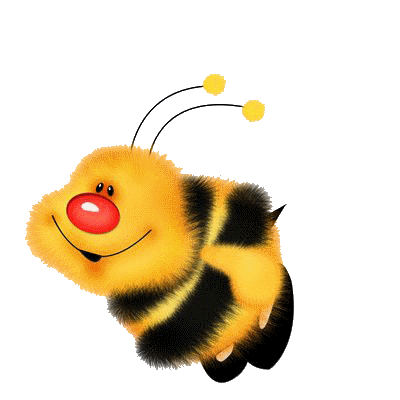 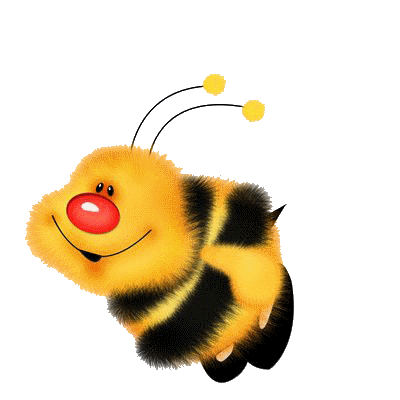 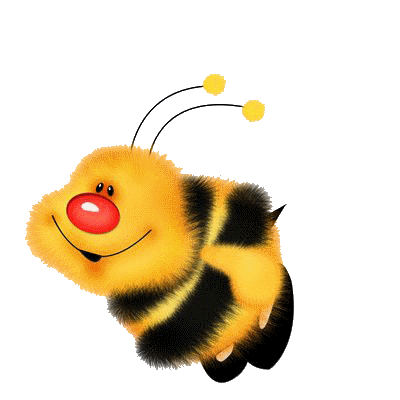 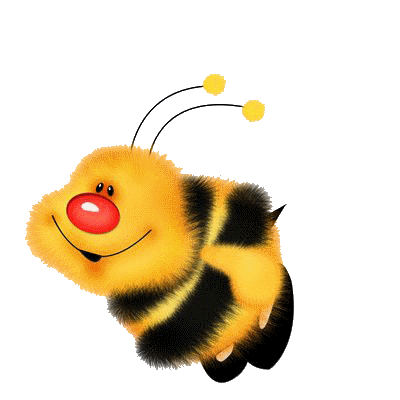 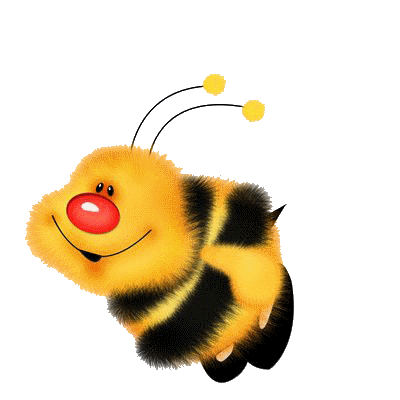 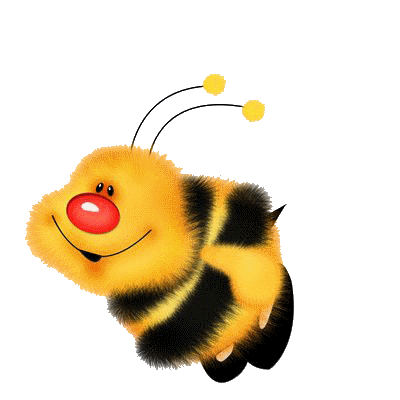 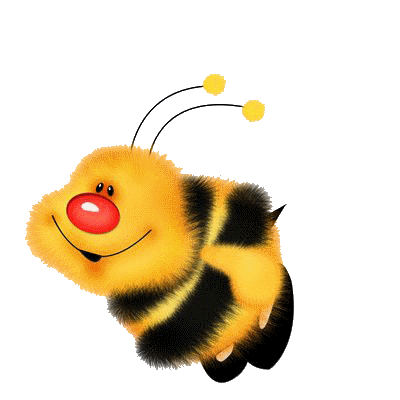 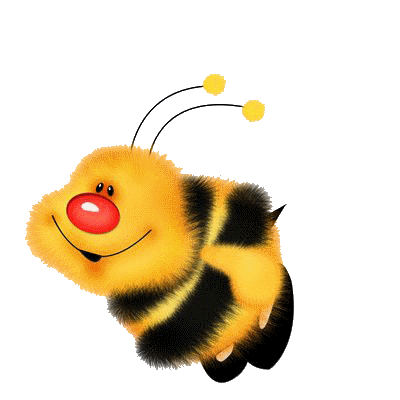 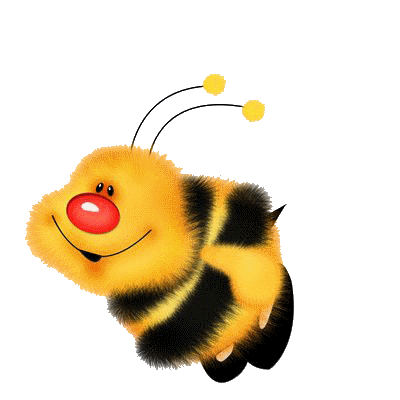 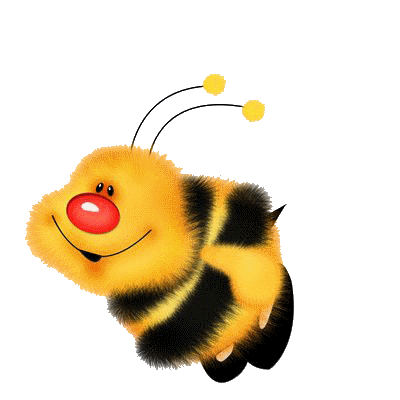 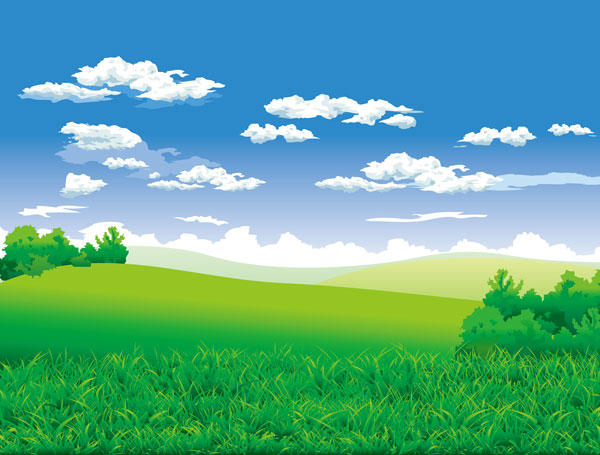 Помоги Жуже собрать нектар - не с голубого и 
не с желтого  цветка. 
Как называется этот цветок ?
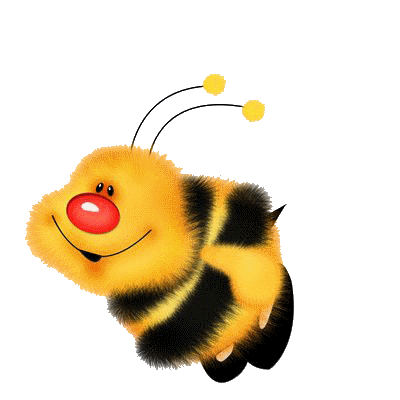 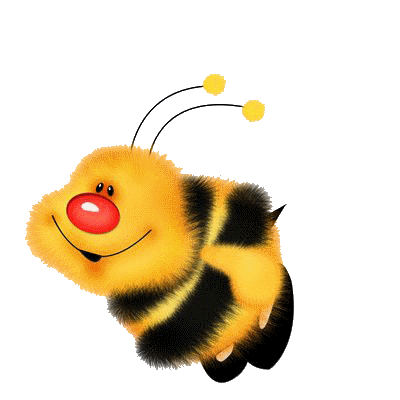 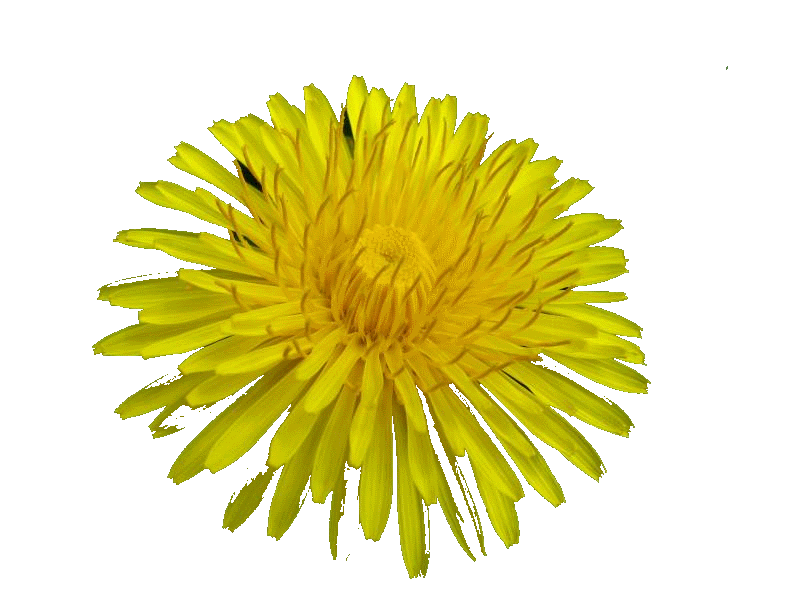 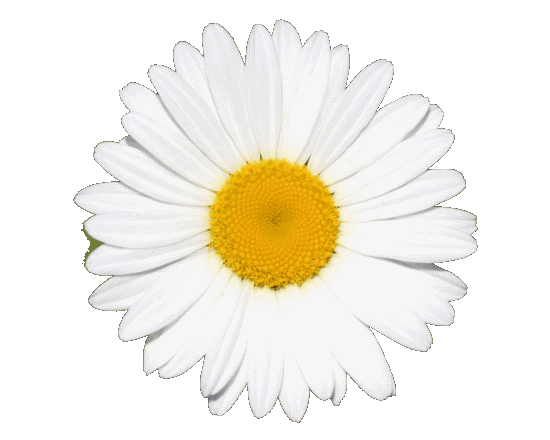 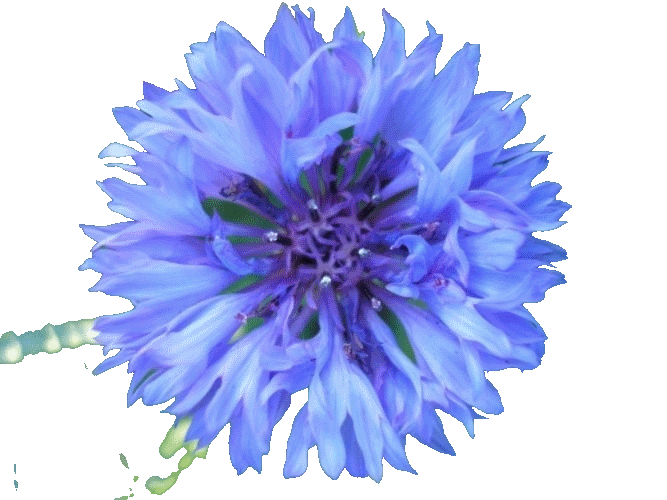 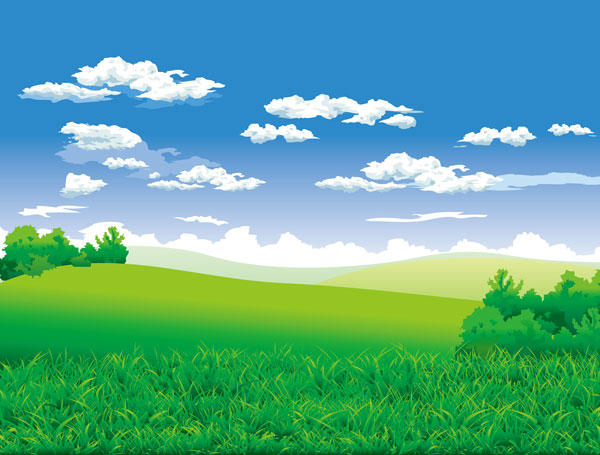 К Жуже прилетели подружки бабочки. 
Сколько подружек у Жужы? 
 Покажи цифру, 
соответствующую  количеству бабочек.
Назови знакомые тебе цифры.
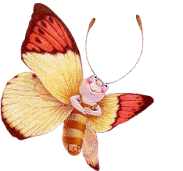 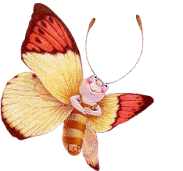 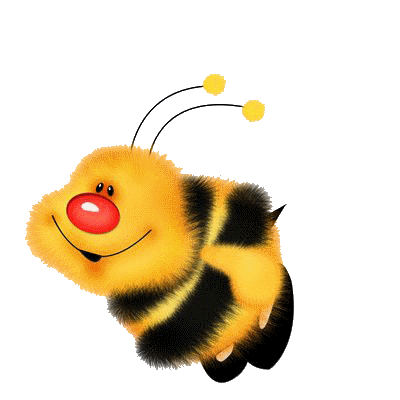 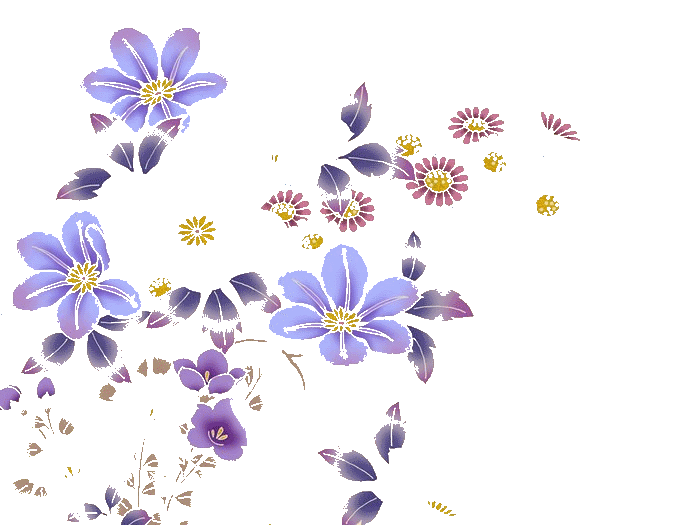 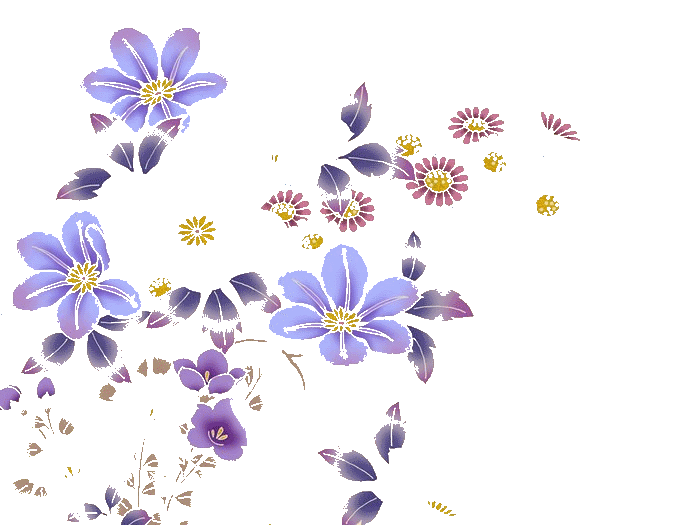 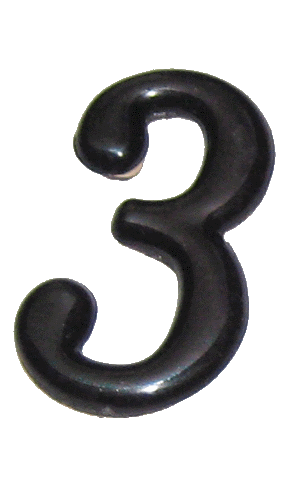 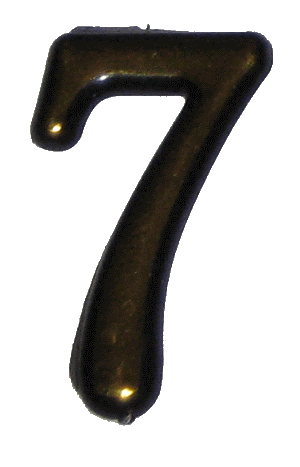 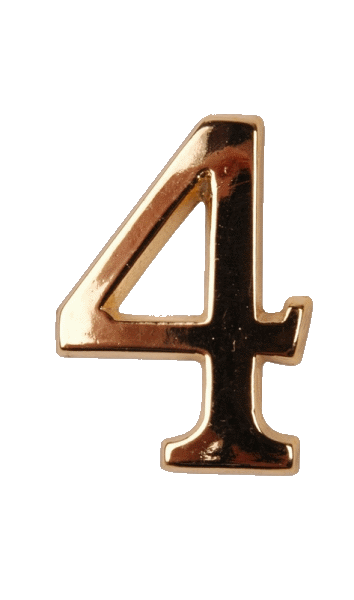 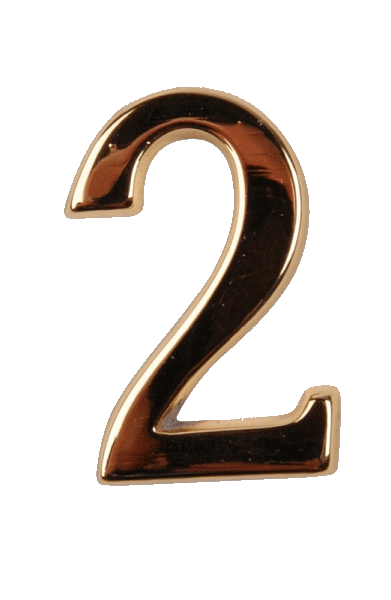 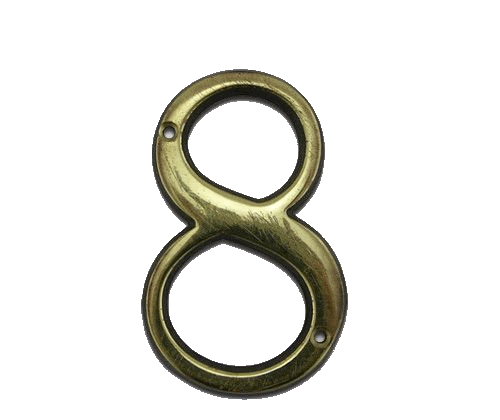 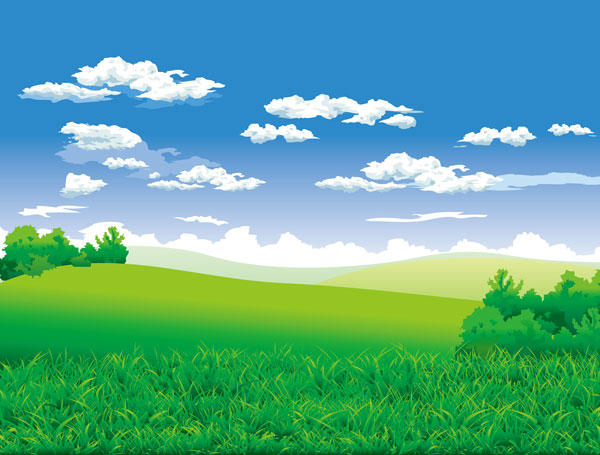 Бабочки принесли Жуже цифру. Назови ее.
Найди на полянке цветок с 5 лепестками.
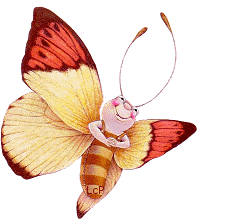 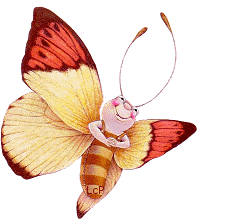 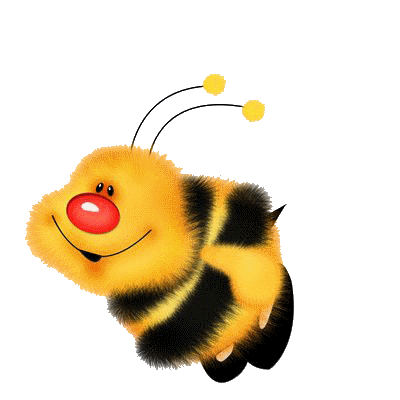 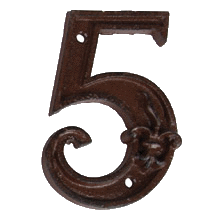 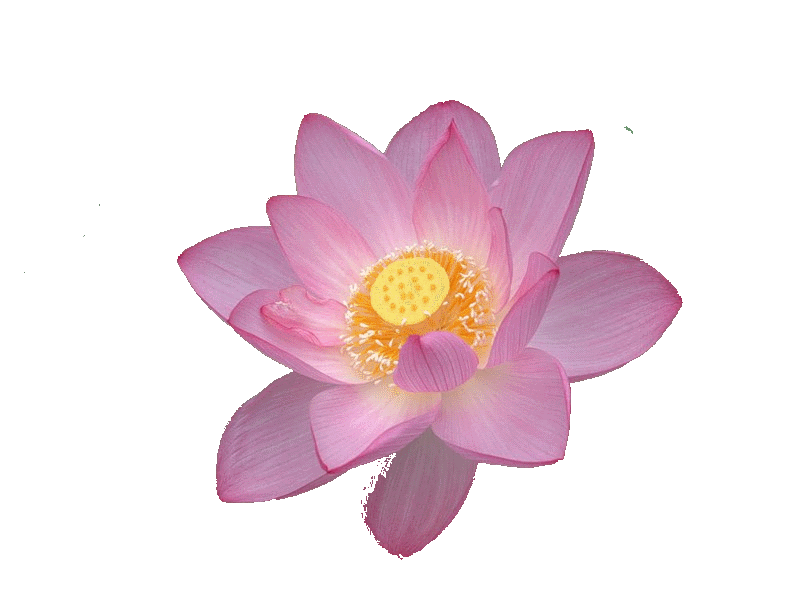 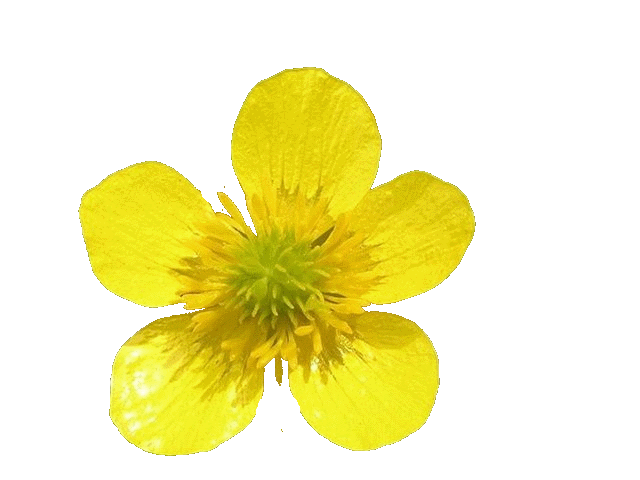 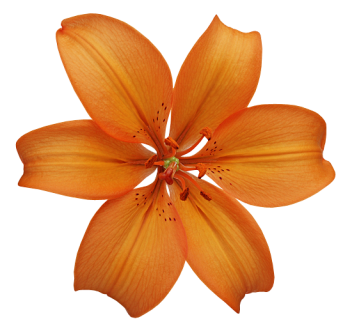 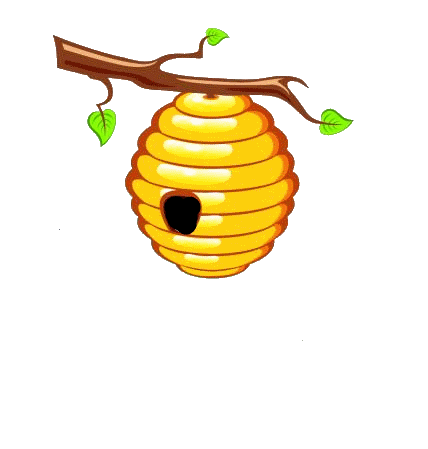 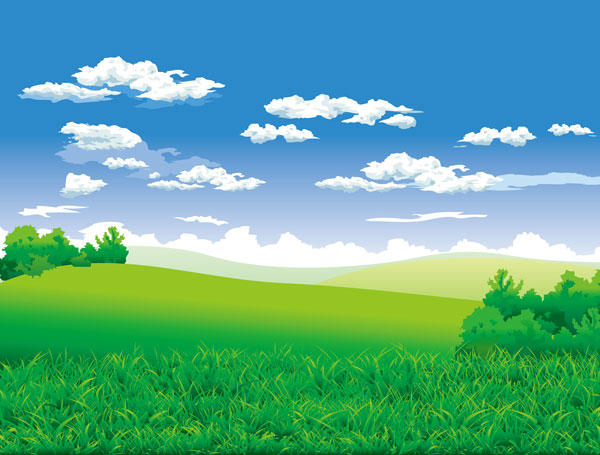 К Жуже в гости пришла божья коровка. Посчитай 
точки на спине  божьей коровки и посади на 
цветок с соответствующей цифрой. 
Назови  знакомые  цифры на ромашках.
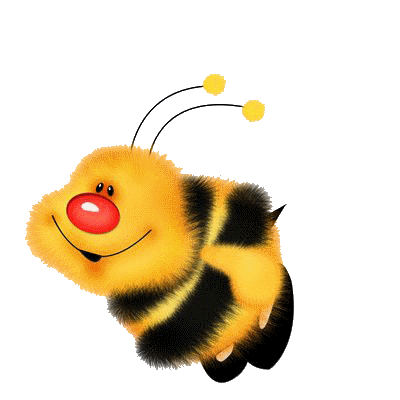 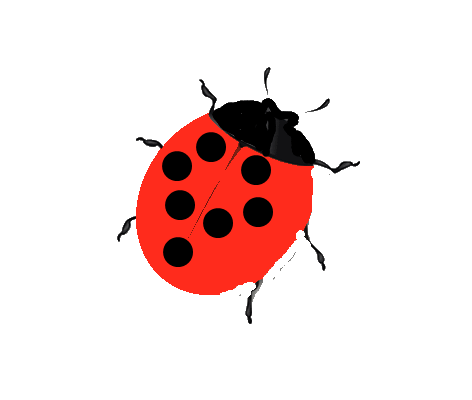 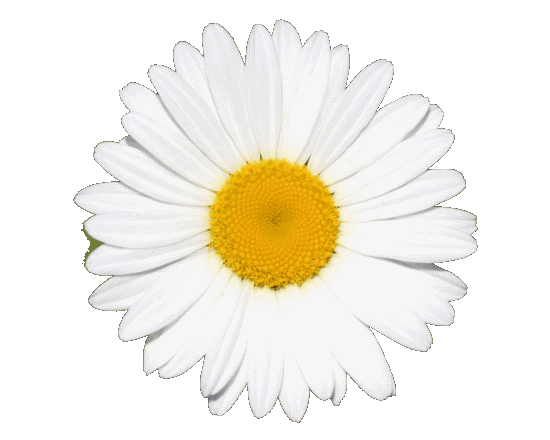 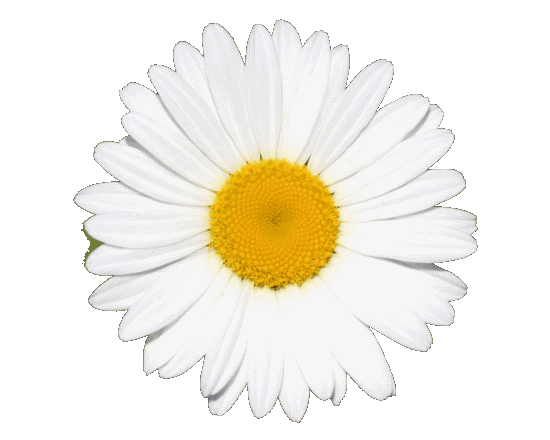 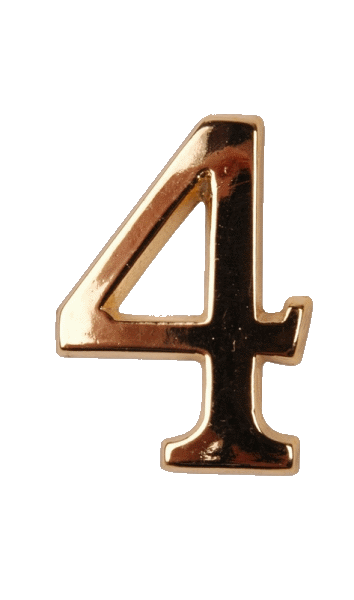 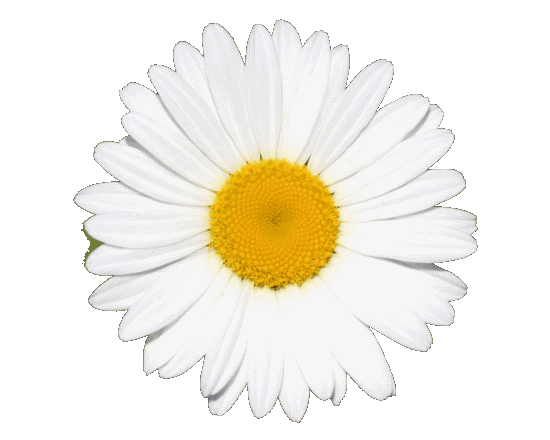 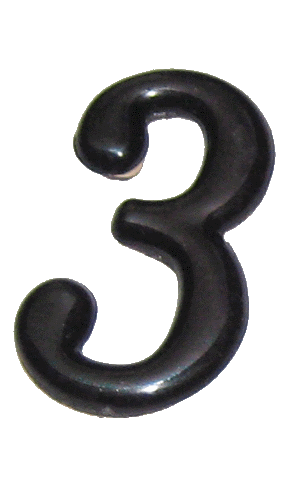 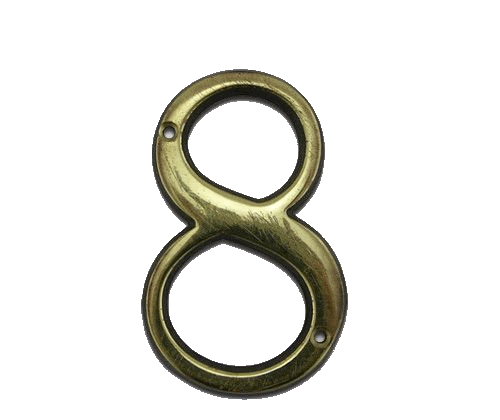 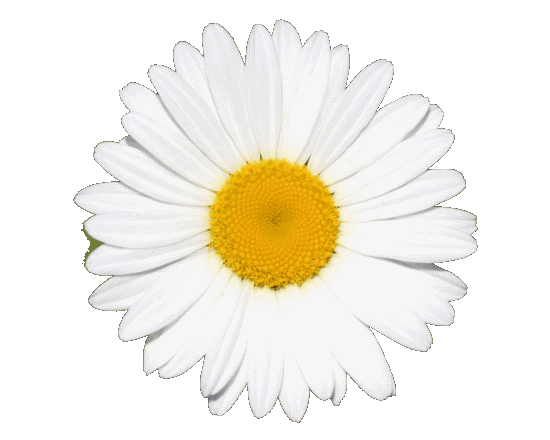 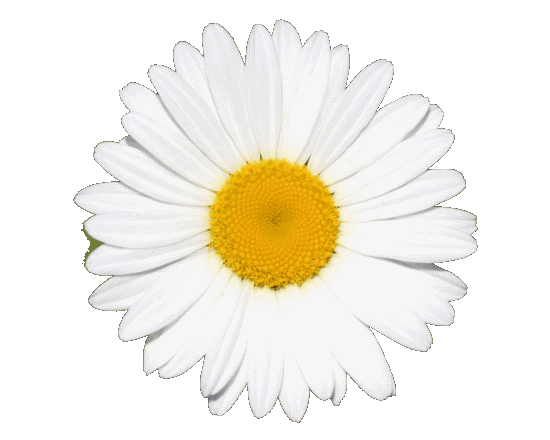 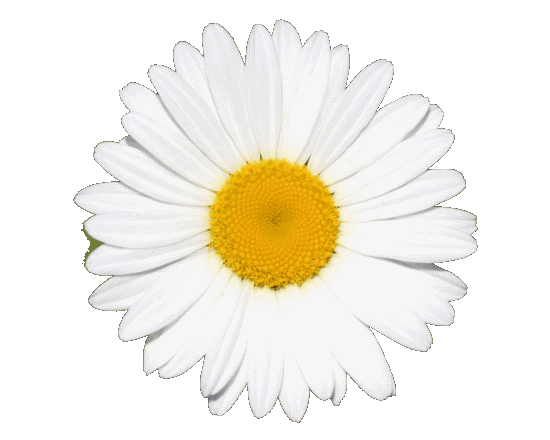 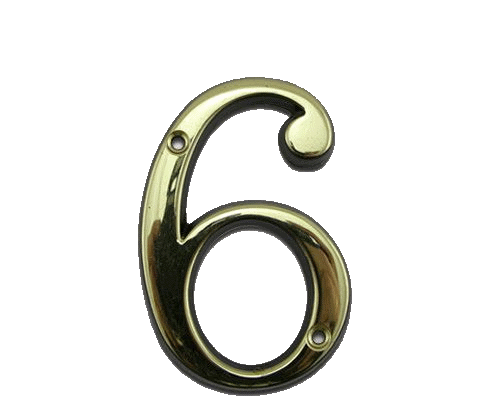 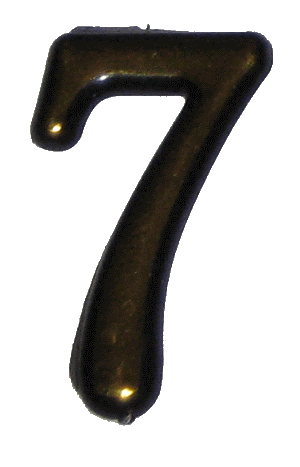 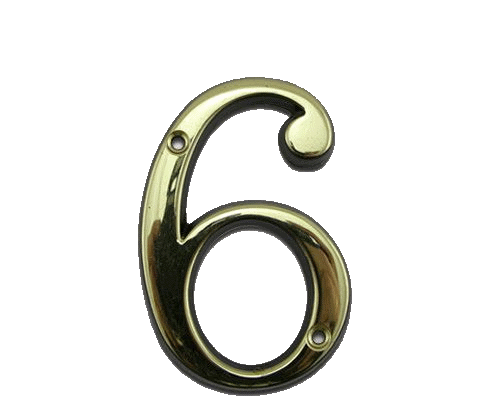 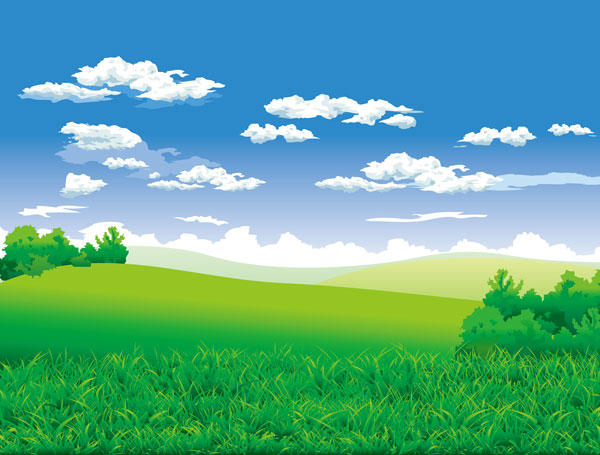 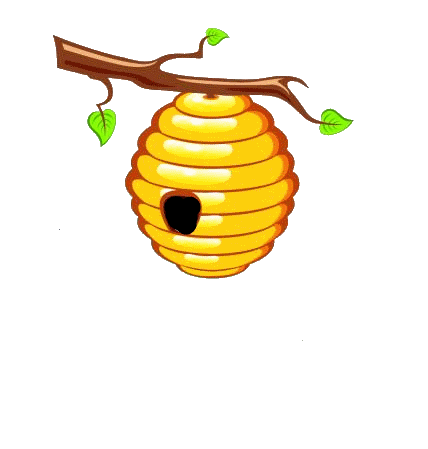 На цветочной полянке расцвели тюльпаны. 
Посчитай их по порядку. Который по счету 
красный  (желтый, белый…) тюльпан ?
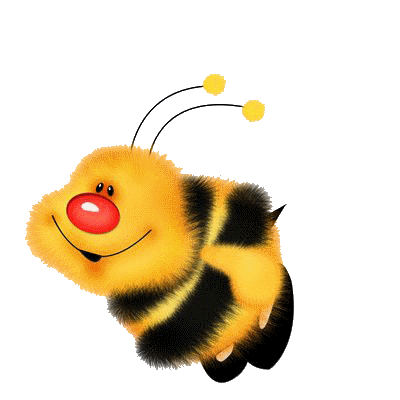 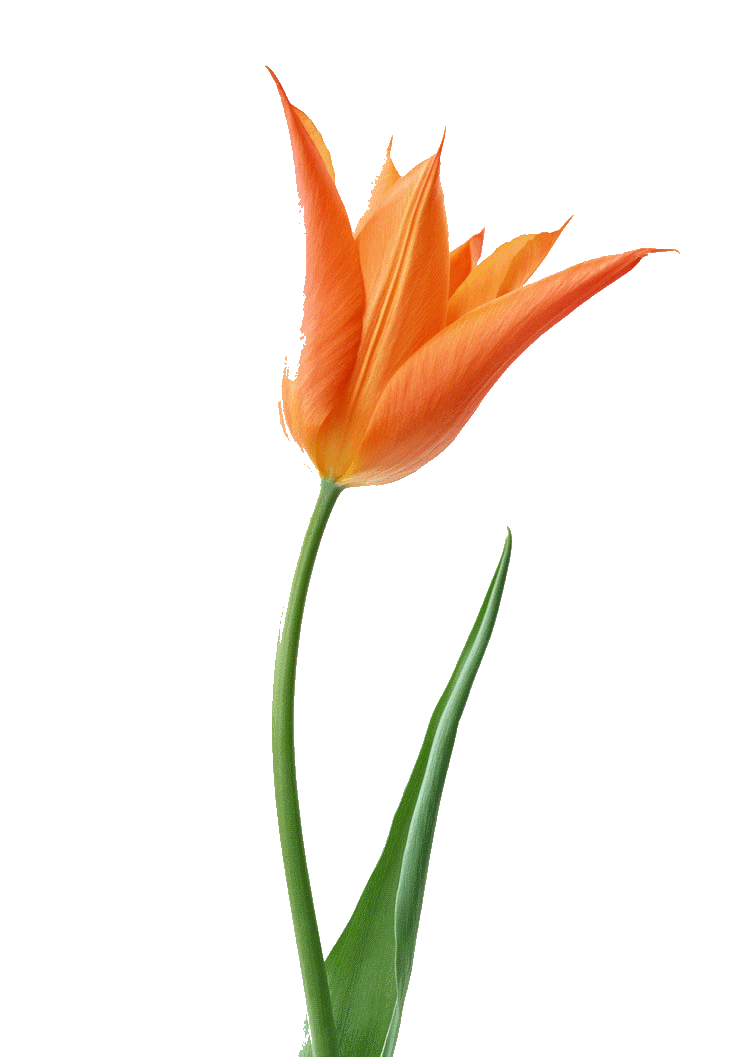 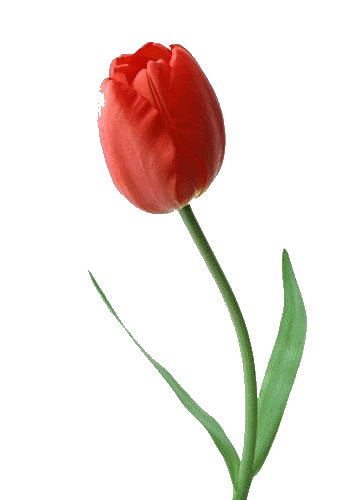 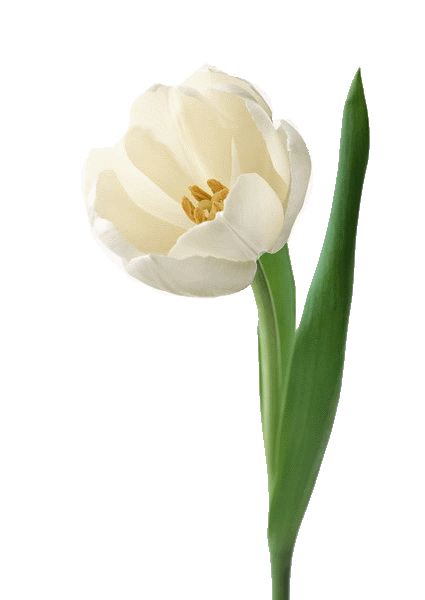 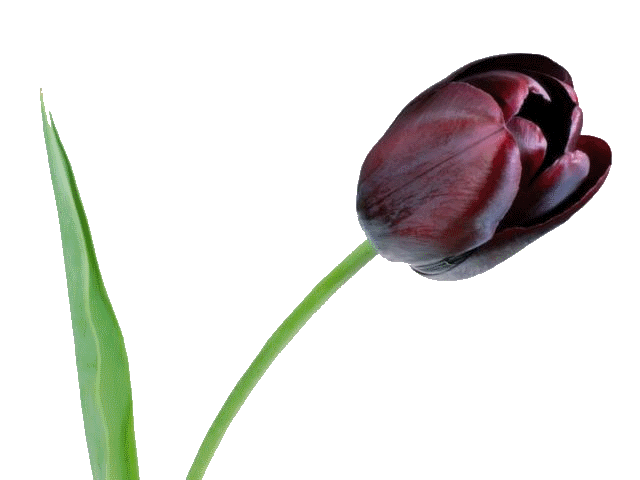 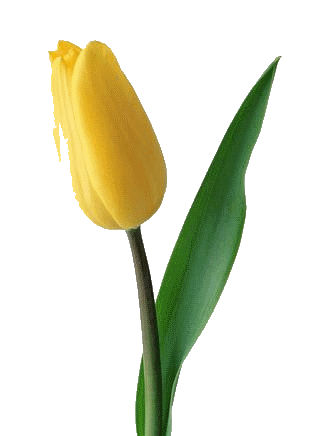 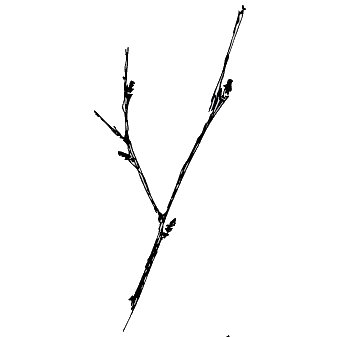 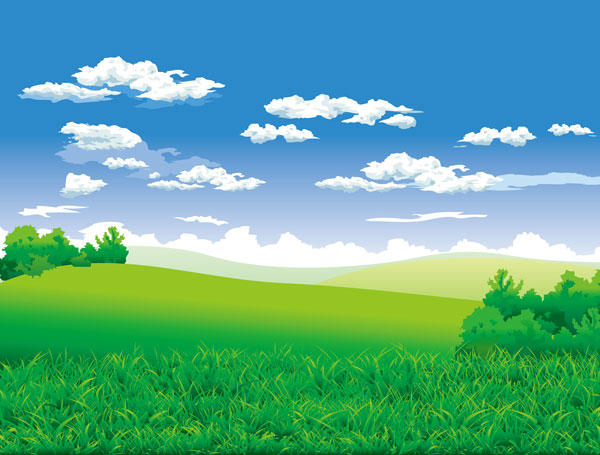 Кузнечик  знакомил Жужу  с цифрами, 
написал  их на листьях дерева. 
Ветер налетел и сорвал листья.
Листья с какими цифрами улетели ?
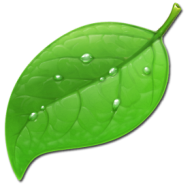 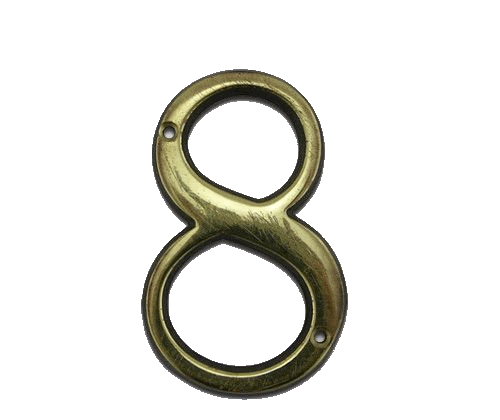 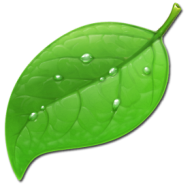 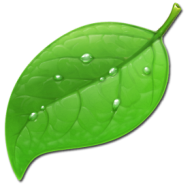 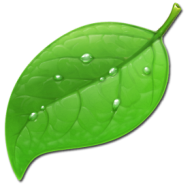 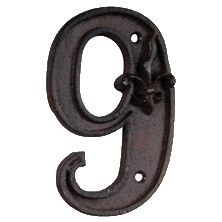 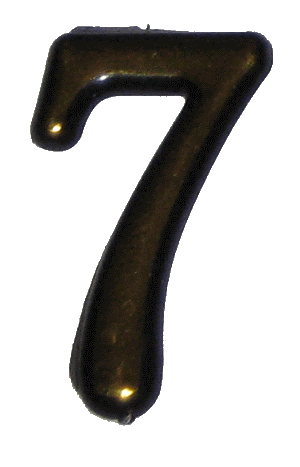 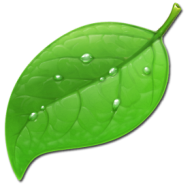 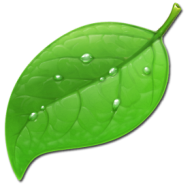 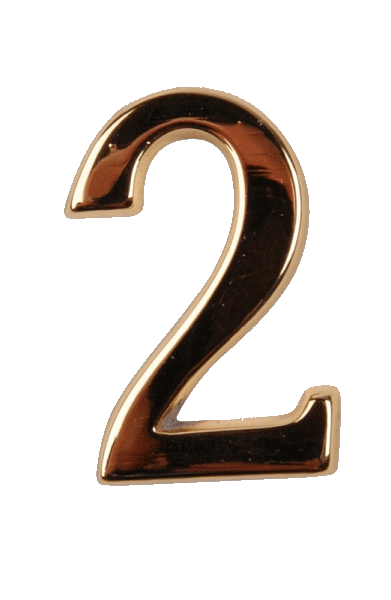 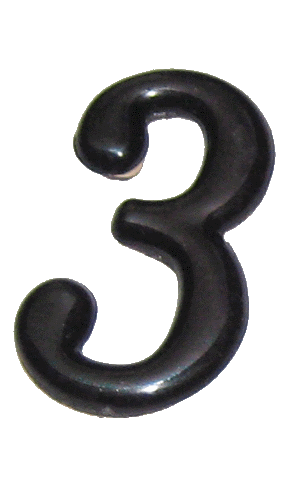 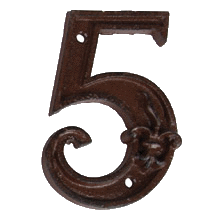 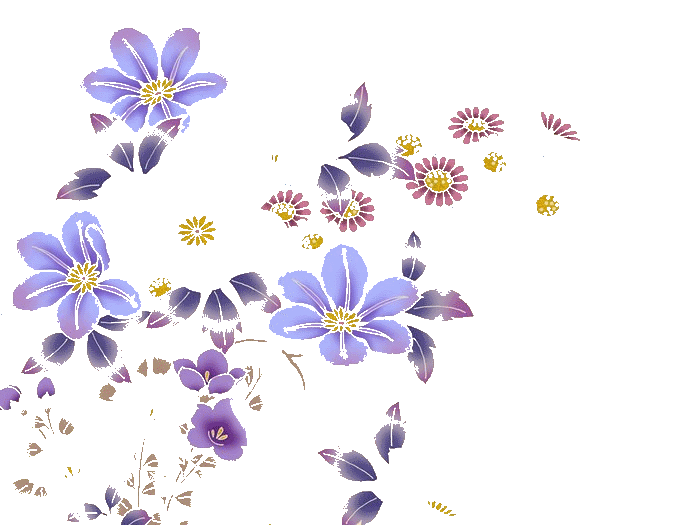 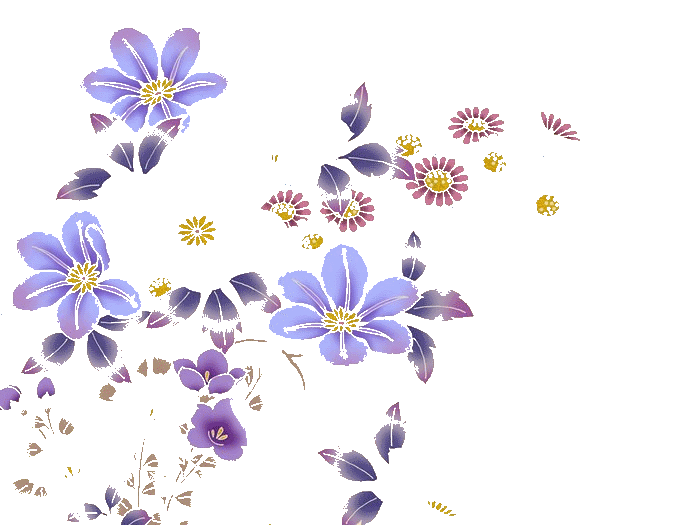 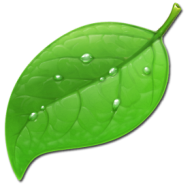 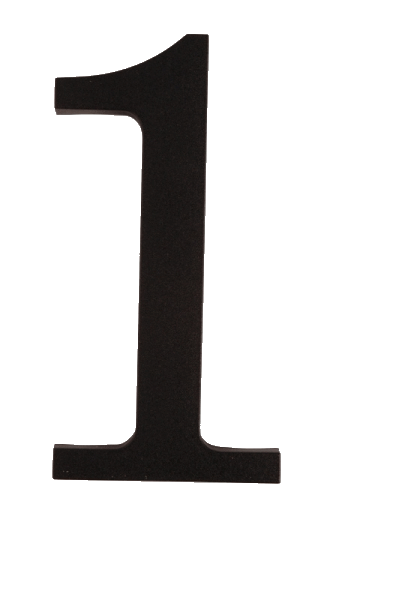 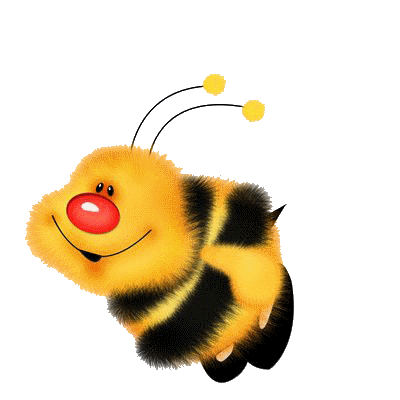 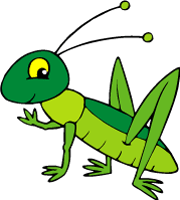 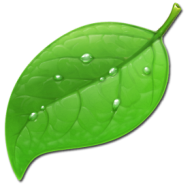 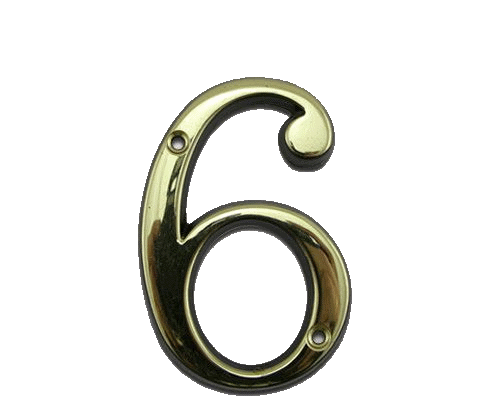 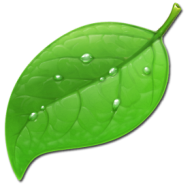 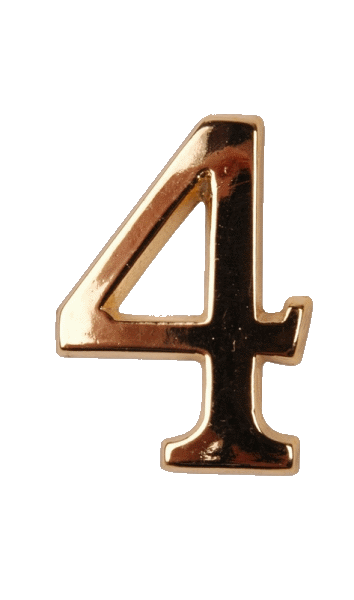 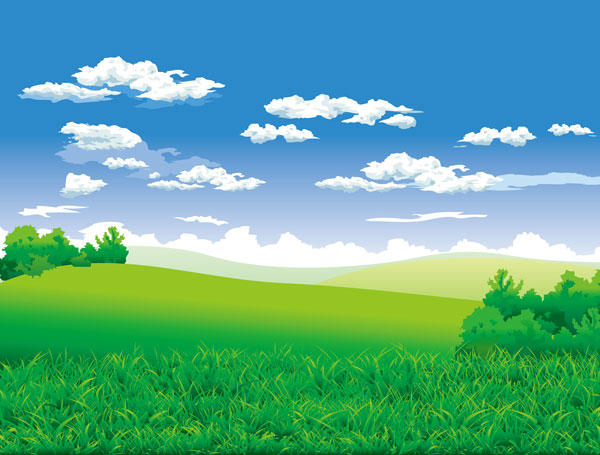 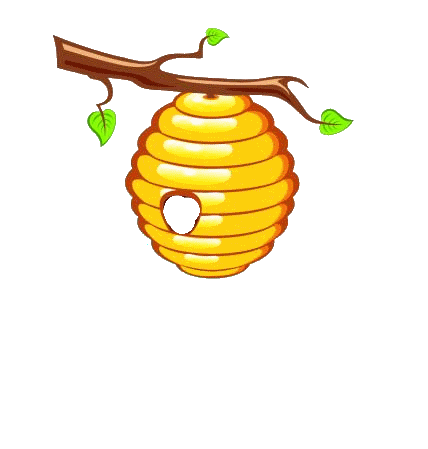 Жужа и ее друзья решили поиграть в прятки.
Расскажи где спрятались  друзья.
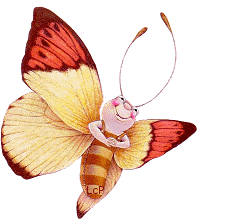 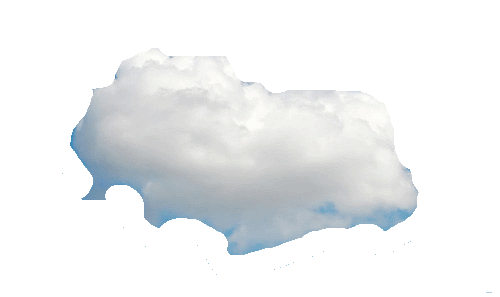 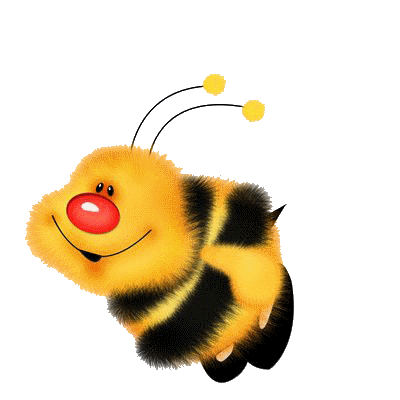 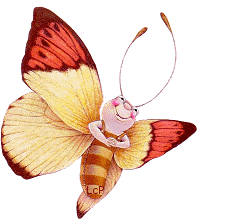 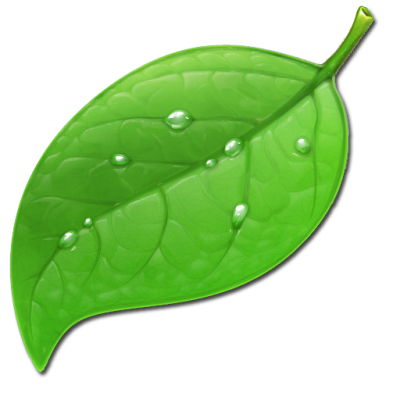 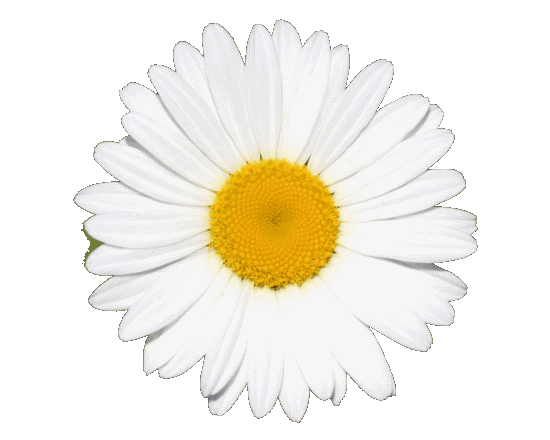 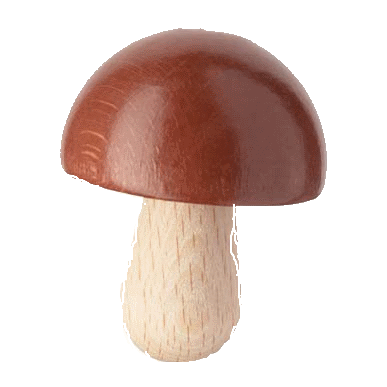 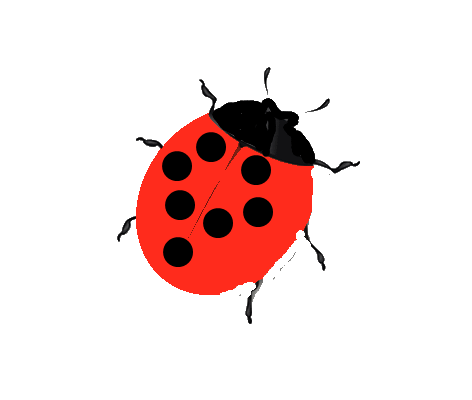 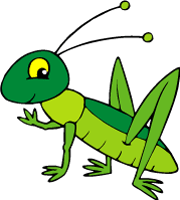 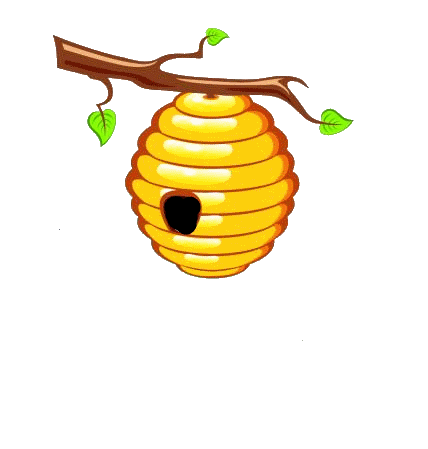 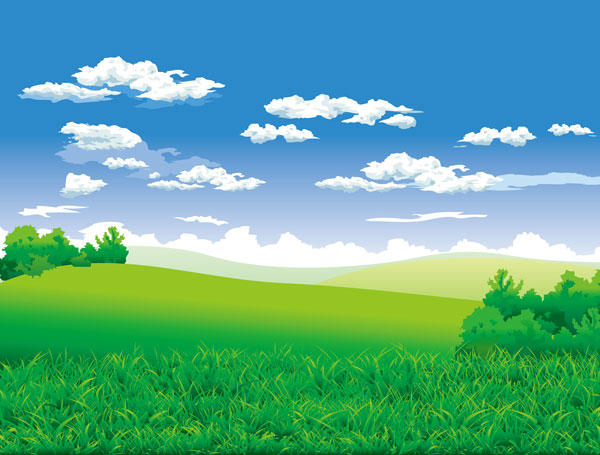 Незаметно пролетело время, пора 
расставаться. До свидания.
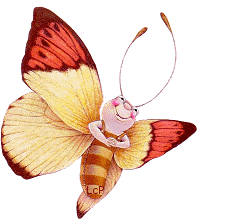 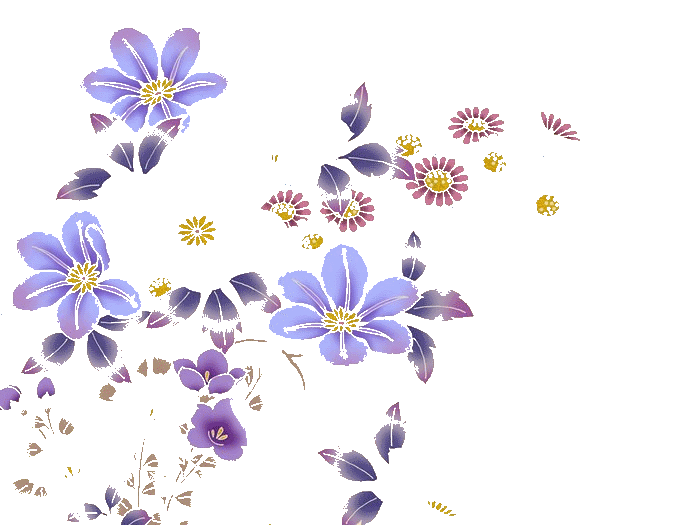 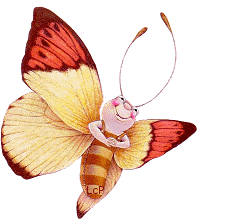 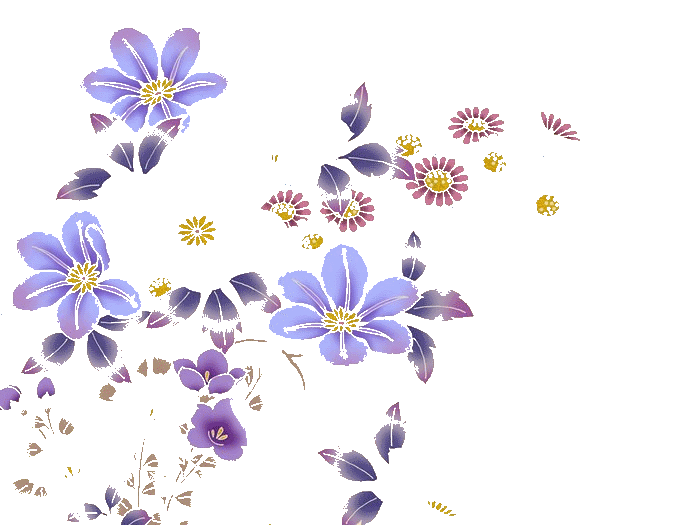 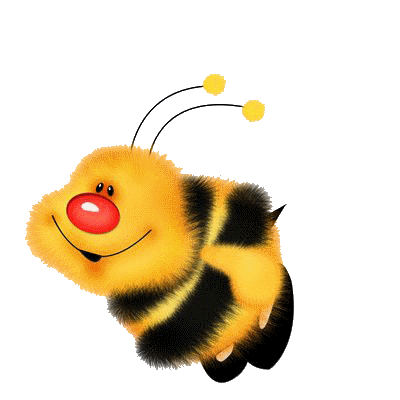 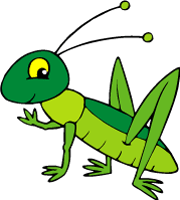 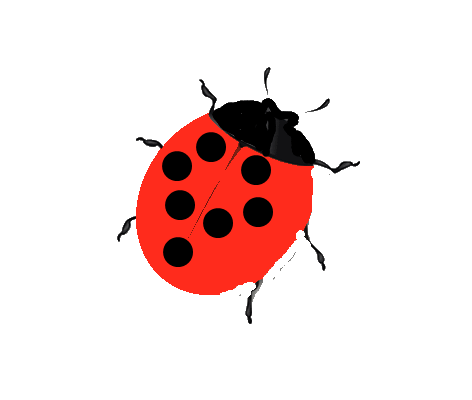